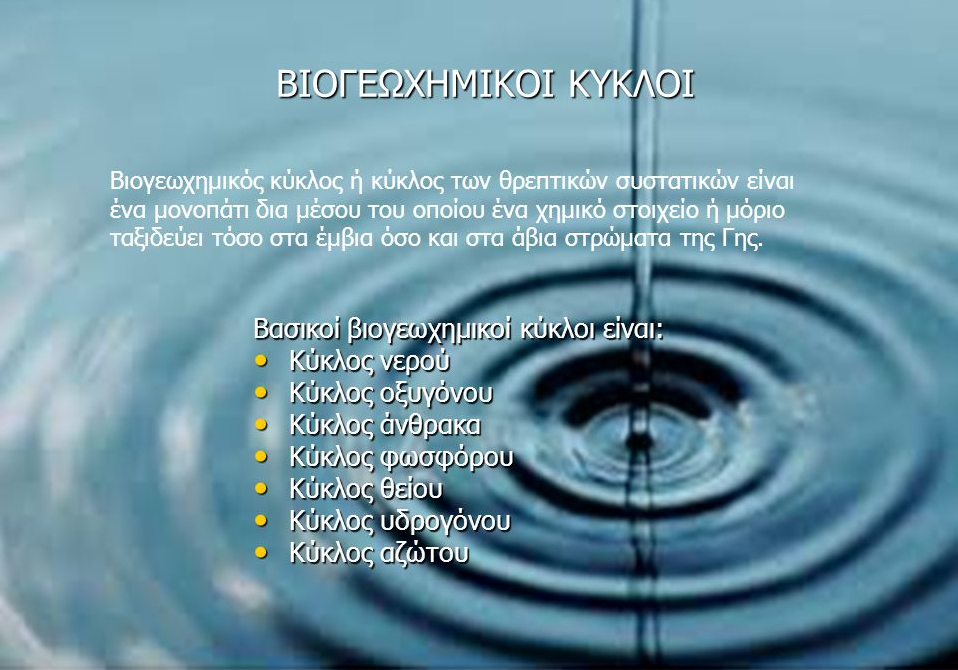 Τα οικοσυστήματα δέχονται ενέργεια από τον ήλιο. Η ενέργεια αυτή δεσμεύεται από τους παραγωγούς, μετατρέπεται σε χημική, και «ρέει» μονόδρομα, μέσω των τροφικών αλυσίδων, στα διάφορα επίπεδα καταναλωτών και στους αποικοδομητές. 
Αντίθετα όμως με την ενέργεια, η ύλη που υπάρχει διαθέσιμη στη βιόσφαιρα είναι περιορισμένη, καθώς ο πλανήτης δέχεται ελάχιστα ποσά ύλης από το Διάστημα (μετεωρίτες κτλ.). 
Για το λόγο αυτό τα χημικά στοιχεία (C, Η, Ο, Ν, S, Ρ κ.ά.) που είναι απαραίτητα για τη σύνθεση των χημικών ενώσεων, από τις οποίες εξαρτώνται οι δομές και οι λειτουργίες των οργανισμών, πρέπει να κυκλοφορούν, ώστε να γίνονται εκ νέου διαθέσιμα. 
Οι επαναλαμβανόμενες κυκλικές πορείες των χημικών στοιχείων στα οικοσυστήματα χαρακτηρίζονται ως βιογεωχημικοί κύκλοι, διότι διεκπεραιώνονται με τη συμμετοχή βιολογικών, γεωλογικών και χημικών διαδικασιών.
Ο κύκλος του άνθρακα
Ο άνθρακας είναι το χημικό στοιχείο με βάση το οποίο δομούνται όλες οι οργανικές ενώσεις και συνεπώς όλα τα βιολογικά μακρομόρια. Η πορεία του άνθρακα στα οικοσυστήματα ακολουθεί τη ροή της ενέργειας σ’ αυτά, για τον απλό λόγο ότι η χημική ενέργεια που μεταβιβάζεται από το ένα τροφικό επίπεδο στο άλλο είναι δεσμευμένη στις οργανικές ενώσεις.
Ο άνθρακας εισέρχεται στα οικοσυστήματα με τη μορφή του διοξειδίου του άνθρακα, το οποίο βρίσκεται στην ατμόσφαιρα. Το διοξείδιο του άνθρακα παραλαμβάνεται από τους παραγωγούς προκειμένου να μετατραπεί, με τη διαδικασία της φωτοσύνθεσης, σε γλυκόζη.
Ένα μέρος της γλυκόζης, αλλά και άλλων ενώσεων που συντίθενται από τους παραγωγούς, χρησιμοποιείται κατά την κυτταρική αναπνοή προκειμένου να απελευθερωθεί ενέργεια για την κάλυψη των αναγκών των παραγωγών. Επειδή όμως κατά την κυτταρική αναπνοή παράγεται και διοξείδιο του άνθρακα, το αέριο αυτό επιστρέφει στην ατμόσφαιρα, με αποτέλεσμα να ολοκληρώνεται ένας κύκλος πρόσληψης και επαναφοράς από και προς την ατμόσφαιρα.
Από το υπόλοιπο μέρος της οργανικής ύλης που έχει παραχθεί από τους παραγωγούς ένα μέρος μεταβιβάζεται, ως τροφή, στους καταναλωτές, ενώ ένα άλλο καταλήγει ως νεκρή οργανική ύλη (φύλλα, καρποί, κλαδιά κ.ά.) στο έδαφος και γίνεται τροφή για τους αποικοδομητές (βακτήρια και μύκητες) μαζί με τη νεκρή οργανική ύλη ζωικής προέλευσης (σώματα νεκρών οργανισμών, απεκκρίσεις, περιττώματα κ.ά).
Και στην περίπτωση των καταναλωτών και στην περίπτωση των αποικοδομητών η οργανική ύλη οξειδώνεται, με αποτέλεσμα αφ’ ενός την απελευθέρωση ενέργειας που χρησιμοποιείται για την κάλυψη των ενεργειακών τους αναγκών και αφ’ ετέρου την παραγωγή διοξειδίου του άνθρακα που επιστρέφει στην ατμόσφαιρα.
Γίνεται λοιπόν αντιληπτό ότι στη βάση της ανταλλαγής του διοξειδίου του άνθρακα μεταξύ της ατμόσφαιρας και των βιοτικών παραγόντων των οικοσυστημάτων βρίσκεται η εναλλαγή δύο διαδικασιών: με τη φωτοσύνθεση προσλαμβάνεται το διοξείδιο του άνθρακα προκειμένου να χρησιμοποιηθεί στην παραγωγή γλυκόζης, ενώ με την κυτταρική αναπνοή οξειδώνεται η γλυκόζη και επιστρέφει το διοξείδιο του άνθρακα στην ατμόσφαιρα.
Παρέμβαση του ανθρώπου στον κύκλο του άνθρακα
Με τη Βιομηχανική Επανάσταση (αρχές του 19ου αιώνα) άρχισε η συστηματική χρήση ορυκτών καυσίμων (γαιανθράκων αρχικά, πετρελαίου και φυσικού αερίου στη συνέχεια).
Αυτά τα καύσιμα, τα οποία προέρχονται από το μετασχηματισμό οργανικής ύλης φυτικών και ζωικών οργανισμών του παρελθόντος, παρέμεναν για εκατομμύρια χρόνια στα έγκατα της Γης, αποτελώντας μια μεγάλη αποθήκη άνθρακα που έμενε αχρησιμοποίητη. Στη συνέχεια όμως οι αυξανόμενες ενεργειακές ανάγκες της βιομηχανίας και των μεταφορών επέβαλαν την εντατική εξόρυξη του άνθρακα, η καύση του οποίου οδήγησε στην απελευθέρωση τεράστιων ποσοτήτων διοξειδίου του άνθρακα στην ατμόσφαιρα. Βέβαια το διοξείδιο του άνθρακα δεσμεύεται από τους παραγωγούς και χρησιμοποιείται στη φωτοσύνθεση. Η καταστροφή ωστόσο των δασών, είτε λόγω της υλοτόμησης, που γίνεται με σκοπό την εκμετάλλευση των προϊόντων της ξυλείας, είτε λόγω των εκχερσώσεων, που αποσκοπούν στην εξεύρεση νέων χώρων κατοικίας και καλλιέργειας, περιορίζει το συνολικό αριθμό των φωτοσυνθετικών οργανισμών του πλανήτη. Υπάρχει δηλαδή μια τάση για βαθμιαία αύξηση της συγκέντρωσης του διοξειδίου του άνθρακα στην ατμόσφαιρα, μια εξέλιξη που μπορεί να έχει δυσάρεστες συνέπειες για το κλίμα του πλανήτη.
Ο κύκλος του αζώτου
Το άζωτο αποτελεί ένα σημαντικό χημικό στοιχείο για τη ζωή, καθώς είναι συστατικό πολλών βιομορίων όπως των νουκλεϊκών οξέων και των πρωτεϊνών. Αν και το άζωτο αφθονεί στην ατμόσφαιρα, όπου αποτελεί το 78% κ.ό., δεν μπορεί να αξιοποιηθεί από τους παραγωγούς στη μορφή με την οποία βρίσκεται σ’ αυτή (μοριακό άζωτο). Για το λόγο αυτό η εισαγωγή του ατμοσφαιρικού αζώτου στις τροφικές αλυσίδες των οικοσυστημάτων γίνεται με τη διαδικασία της αζωτοδέσμευσης, η οποία μετατρέπει το ατμοσφαιρικό άζωτο σε μορφές αξιοποιήσιμες από τους παραγωγούς.
Η αζωτοδέσμευση διακρίνεται σε ατμοσφαιρική και βιολογική. Κατά την ατμοσφαιρική αζωτοδέσμευση το άζωτο της ατμόσφαιρας αντιδρά είτε με τους υδρατμούς, σχηματίζοντας αμμωνία, είτε με το ατμοσφαιρικό οξυγόνο, σχηματίζοντας νιτρικά ιόντα. Η απαραίτητη ενέργεια προσφέρεται από τις ηλεκτρικές εκκενώσεις (αστραπές, κεραυνοί). Η αμμωνία και τα νιτρικά ιόντα μεταφέρονται με τη βροχή στο έδαφος. Η ατμοσφαιρική αζωτοδέσμευση κατέχει το 10% της συνολικής αζωτοδέσμευσης.
Η βιολογική αζωτοδέσμευση πραγματοποιείται από ελεύθερους ή συμβιωτικούς μικροοργανισμούς. Σημαντικότερα αζωτοδεσμευτικά βακτήρια είναι αυτά που ζουν συμβιωτικά στις ρίζες των ψυχανθών (όπως είναι το τριφύλλι, η μπιζελιά, η φασολιά, η φακή, η σόγια) σε ειδικά εξογκώματα (φυμάτια). Αυτά τα βακτήρια έχουν την ικανότητα να δεσμεύουν το ατμοσφαιρικό άζωτο και να το μετατρέπουν σε νιτρικά ιόντα, τα οποία μπορούν να απορροφηθούν από τα ψυχανθή. Γι’ αυτό το λόγο άλλωστε τα όσπρια είναι πλούσια σε πρωτεΐνες. Η βιολογική αζωτοδέσμευση κατέχει το 90% της συνολικής αζωτοδέσμευσης.
Τα φυτά χρησιμοποιούν τα νιτρικά ιόντα που προσλαμβάνουν από το έδαφος (είτε με τη διαδικασία της ατμοσφαιρικής είτε με αυτήν της βιολογικής αζωτοδέσμευσης) προκειμένου να συνθέσουν τις αζωτούχες ενώσεις τους όπως τις πρωτεΐνες και τα νουκλεϊκά οξέα. Το άζωτο που περιέχεται στις ουσίες αυτές διακινείται μέσω των τροφικών αλυσίδων στις διάφορες τάξεις των καταναλωτών προκειμένου να χρησιμοποιηθεί για την παραγωγή πρωτεϊνών.
Όμως τόσο τα φυτά όσο και τα ζώα εγκαταλείπουν στο έδαφος νεκρή οργανική ύλη (καρπούς, φύλλα, νεκρά σώματα, τρίχωμα κτλ.) που φυσικά περιέχει άζωτο. Τα ζώα επιπροσθέτως αποβάλλουν αζωτούχα προϊόντα του μεταβολισμού τους, όπως είναι η ουρία, το ουρικό οξύ και τα περιττώματα. Όλες αυτές οι ουσίες διασπώνται από τους αποικοδομητές του εδάφους μέσα από μια διαδικασία που καταλήγει στην παραγωγή αμμωνίας. Η αμμωνία που συγκεντρώνεται στο έδαφος, υφιστάμενη τη δράση των νιτροποιητικών βακτηρίων του εδάφους, μετατρέπεται τελικά σε νιτρικά ιόντα τα οποία παραλαμβάνονται από τα φυτά. Έτσι κλείνει ένας κύκλος αζώτου στο εσωτερικό του οικοσυστήματος.
Πώς όμως επανέρχεται το άζωτο που έχει απομακρυνθεί από την ατμόσφαιρα πίσω σ’ αυτήν; Την εργασία αυτή την αναλαμβάνουν τα απονιτροποιητικά βακτήρια του εδάφους με τη μετατροπή των νιτρικών ιόντων σε μοριακό άζωτο, το οποίο επιστρέφει στην ατμόσφαιρα.
Παρέμβαση του ανθρώπου στον κύκλο του αζώτου
Ο άνθρωπος επηρεάζει τον κύκλο του αζώτου εισάγοντας αζωτούχα λιπάσματα στα αγροτικά οικοσυστήματα προκειμένου να αυξήσει την παραγωγικότητά τους. Στο παρελθόν χρησιμοποιούνταν για το σκοπό αυτό περιττώματα ζώων (κοπριά). Για παράδειγμα, στην Τήνο με τους υπέροχους περιστεριώνες χρησιμοποιούσαν τις κουτσουλιές των περιστεριών ως κύριο λίπασμα, ενώ στη Χιλή χρησιμοποιούνταν ευρέως τα περιττώματα των ψαροφάγων πουλιών (γκουανό). 
Μετά την ανακάλυψη της μεθόδου παραγωγής αζωτούχων λιπασμάτων από το ατμοσφαιρικό άζωτο, τα οργανικά φυσικά λιπάσματα αντικαταστάθηκαν από τα βιομηχανικά, που μάλιστα χρησιμοποιούνται σε τεράστιες ποσότητες. Ωστόσο λιγότερο από το ένα τρίτο της εκάστοτε προστιθέμενης στο έδαφος ποσότητας προσλαμβάνεται από τα καλλιεργούμενα φυτά. Το υπόλοιπο παρασύρεται από τη βροχή και καταλήγει στα γλυκά ή στα θαλασσινά νερά οδηγώντας στο φαινόμενο του ευτροφισμού, που θα γνωρίσουμε στη συνέχεια. Ο ευτροφισμός βέβαια προκαλείται και με την απόρριψη στα υδάτινα οικοσυστήματα τεράστιων ποσοτήτων αστικών λυμάτων.
Οι δύο πιο οικολογικοί τρόποι εμπλουτισμού του εδάφους σε άζωτο είναι η αγρανάπαυση και η αμειψισπορά. Την ιδιότητα των ψυχανθών να φέρουν στις ρίζες τους αζωτοδεσμευτικά βακτήρια αξιοποιεί η παραδοσιακή γεωργική πρακτική της αμειψισποράς.
Αμειψισπορά είναι η εναλλαγή στην καλλιέργεια σιτηρών και ψυχανθών, έτσι ώστε το έδαφος να εμπλουτίζεται με άζωτο και να μην εξασθενεί.
Ο κύκλος του νερού
Το νερό καλύπτει το μεγαλύτερο τμήμα της Γης, οριοθετεί τα υδάτινα οικοσυστήματα και καθορίζει τις ιδιότητές τους. Είναι το μέσο με το οποίο τα θρεπτικά συστατικά εισέρχονται και κυκλοφορούν στο εσωτερικό των αυτότροφων οργανισμών. Το νερό αποτελεί σημαντικό τμήμα των ζωντανών ιστών (το 75% του νωπού βάρους τους) και συμβάλλει στη θερμορρύθμιση τόσο των φυτικών όσο και των ζωικών οργανισμών. Χρησιμοποιείται επίσης στη φωτοσύνθεση των φυτικών οργανισμών.
Αν και η ποσότητα του νερού που υπάρχει στην ατμόσφαιρα δεν είναι μεγάλη, εντούτοις το νερό, χάρη στην κινητικότητά του, κυκλοφορεί συνεχώς στον υδρολογικό κύκλο (ή κύκλο του νερού) και έτσι γίνεται διαθέσιμο στα οικοσυστήματα και στους οργανισμούς. Η κυκλοφορία του νερού στηρίζεται κυρίως στην εξάτμιση, στη διαπνοή των φυτών και στις κατακρημνίσεις.
Με την εξάτμιση το νερό απομακρύνεται με τη μορφή υδρατμών από οποιαδήποτε επιφάνεια. Η εξάτμιση του νερού από την επιφάνεια των φύλλων ονομάζεται επιδερμική εξάτμιση και διακρίνεται από τη διαπνοή, που είναι η απομάκρυνση του νερού μέσω των στομάτων, των πόρων δηλαδή της επιδερμίδας των φύλλων.
Το νερό του εδάφους, που είναι πλούσιο σε θρεπτικά στοιχεία, απορροφάται από τις ρίζες των φυτών και κυκλοφορεί στο εσωτερικό τους. Φθάνοντας το νερό στα φύλλα απομακρύνεται με τη διαπνοή από τα στόματά τους, μέσω των οποίων γίνεται επίσης η ανταλλαγή των αερίων μεταξύ των φυτών και της ατμόσφαιρας (είσοδος διοξειδίου του άνθρακα και αποβολή οξυγόνου κατά τη φωτοσύνθεση, αντίστροφα κατά την αναπνοή). Η διαπνοή, αποτελώντας την «κινητήρια δύναμη» για τη μεταφορά των θρεπτικών στοιχείων στο εσωτερικό των φυτικών οργανισμών, συνδέεται αναπόσπαστα με τους βιογεωχημικούς κύκλους των στοιχείων που εισέρχονται στις τροφικές αλυσίδες των οικοσυστημάτων με πύλη εισόδου τα φυτά.
Με τις κατακρημνίσεις (δηλαδή τη βροχή, το χιόνι, το χαλάζι) το νερό απομακρύνεται από την ατμόσφαιρα και γίνεται διαθέσιμο στα υδάτινα και στα χερσαία οικοσυστήματα.
Η ανταλλαγή του νερού μεταξύ των ωκεανών και της ατμόσφαιρας αποτελεί ένα σχετικά απλό μηχανισμό, καθώς περιλαμβάνει μόνο τις διαδικασίες της εξάτμισης και των κατακρημνίσεων. Αντιθέτως, το τμήμα του κύκλου που αφορά την ξηρά είναι περισσότερο πολύπλοκο, διότι σ’ αυτήν οι πιθανές πορείες του νερού είναι περισσότερες. Το νερό που πέφτει στην ξηρά μπορεί:
 
• Να εξατμιστεί.
• Να εισχωρήσει στο υπέδαφος και στο σύστημα των υπόγειων υδάτων.
• Να προσληφθεί από τα φυτά και να απομακρυνθεί με τη διαπνοή.
• Να απομακρυνθεί με την επιφανειακή απορροή από το χερσαίο περιβάλλον.
 
Τα φυτά παίζουν καθοριστικό ρόλο στην απορρόφηση του νερού από το έδαφος. Σε μικρές λεκάνες απορροής, όπου αφαιρέθηκαν όλα τα δέντρα, ο όγκος του επιφανειακού νερού αυξήθηκε πάνω από 200%. Το νερό αυτό κατέληξε στη θάλασσα, ενώ, αν είχε διεισδύσει στο έδαφος, θα είχε αποδοθεί πίσω στην ατμόσφαιρα με τη διαπνοή.

Τα επιφανειακά ρέοντα ύδατα απομακρύνουν και τα θρεπτικά συστατικά τα οποία με μακροχρόνιες διαδικασίες γίνονται διαθέσιμα στους οργανισμούς. Αυτά τα συστατικά θα καταλήξουν τελικά στους υδάτινους αποδέκτες. Γι’ αυτό το λόγο τα δέλτα των ποταμών εμφανίζουν πολύ υψηλή παραγωγικότητα.
Ερώτηση από Παγκύπριες
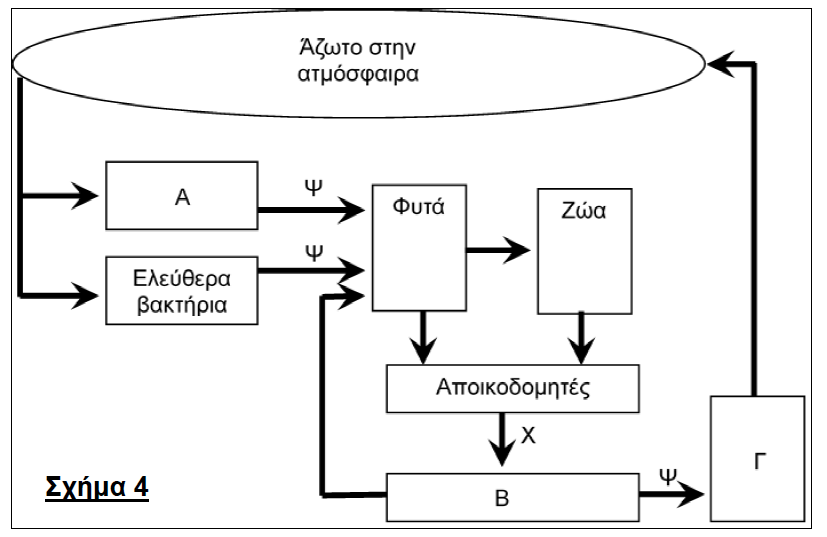 Το Σχήμα 4 απεικονίζει τμήμα του κύκλου του αζώτου με έμφαση στη βιολογική αζωτοδέσμευση.
(α) Να ονομάσετε τους ζωντανούς οργανισμούς που αντιπροσωπεύονται με τις ενδείξεις Α, Β και Γ. (μον.1,5) 
(β) Να ονομάσετε τις χημικές ουσίες που απεικονίζονται με τις ενδείξεις Χ και Ψ. (μον. 1) 
(γ) Να αναφέρετε μία (1) διαφορά που υπάρχει μεταξύ βιολογικής και ατμοσφαιρικής αζωτοδέσμευσης. (μον. 1) 
(δ) Να εξηγήσετε τι είναι η αμειψισπορά και γιατί θεωρείται σημαντική οικολογική παρέμβαση του ανθρώπου, στην αποφυγή του προβλήματος του ευτροφισμού. (μον. 1,5)